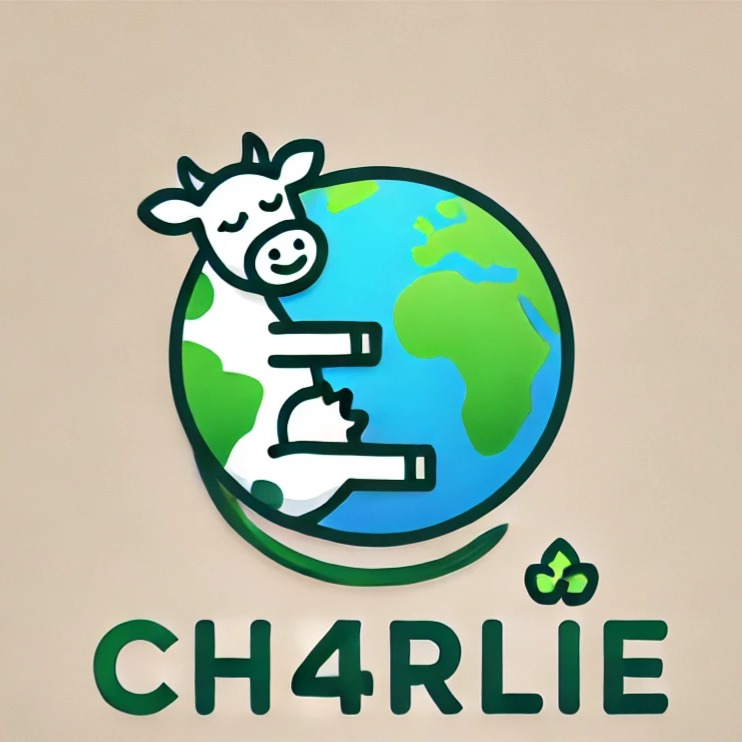 CH4rLiE
Updates
9/4/25
New setup in Pavia lab
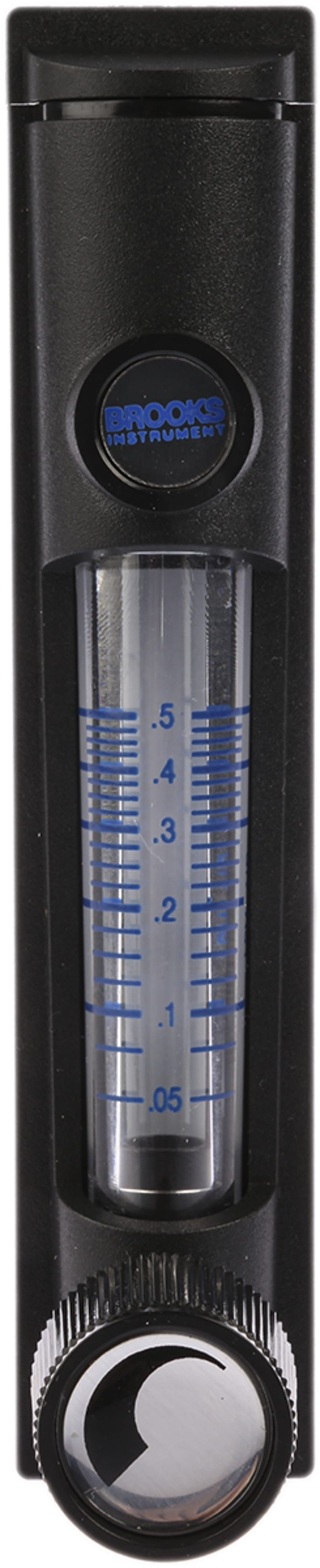 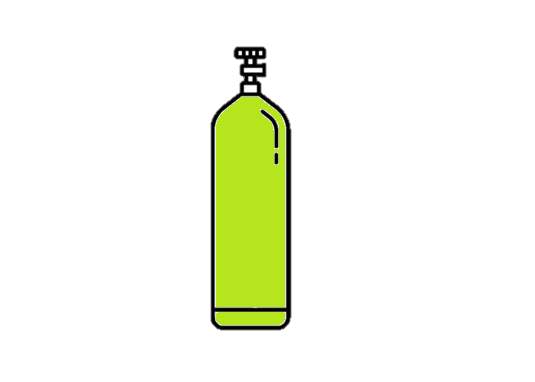 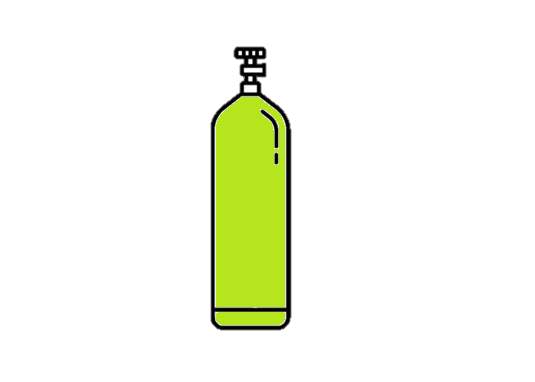 Sensor
CH4
100ppm
Ar
CARTRIDGE
vent
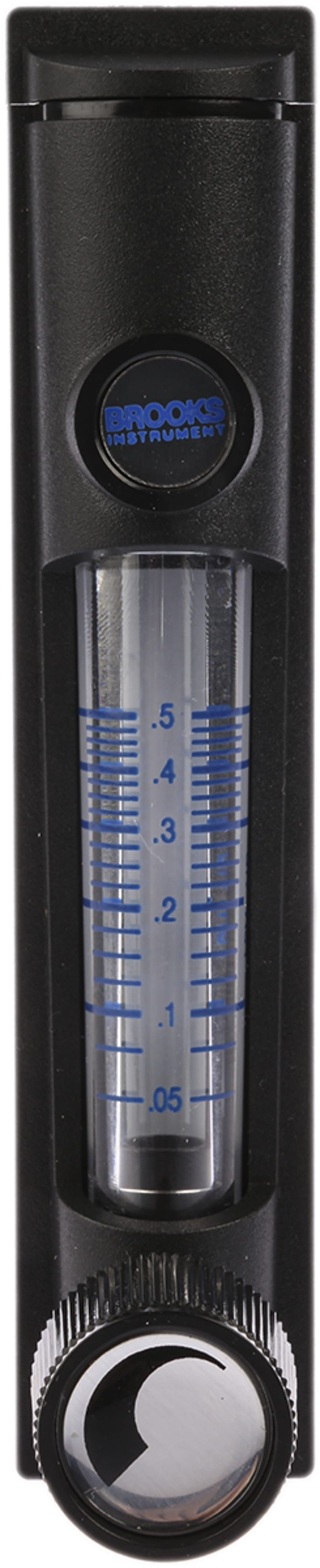 Simple setup to test the methane sensor
Empty cartridge
New setup in Pavia lab
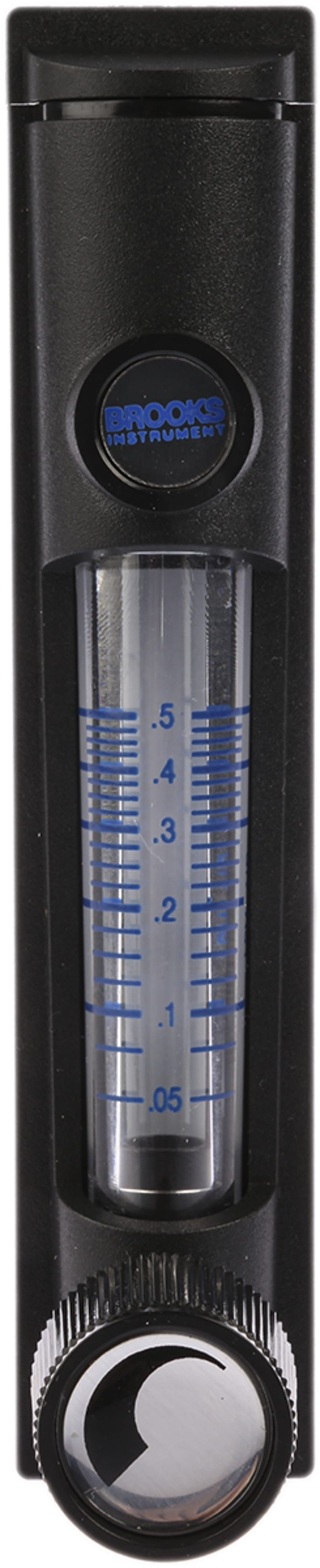 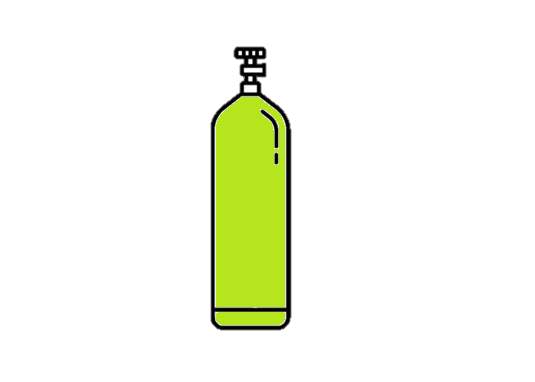 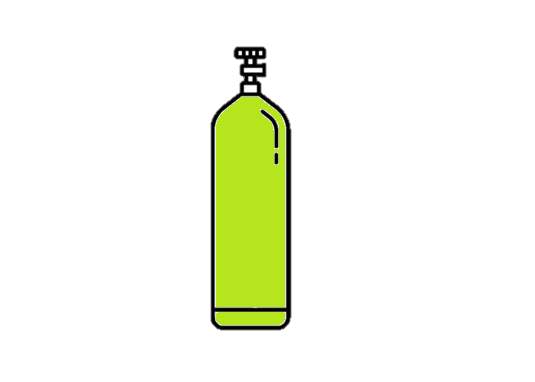 CH4
100ppm
Ar
CARTRIDGE
Sensor
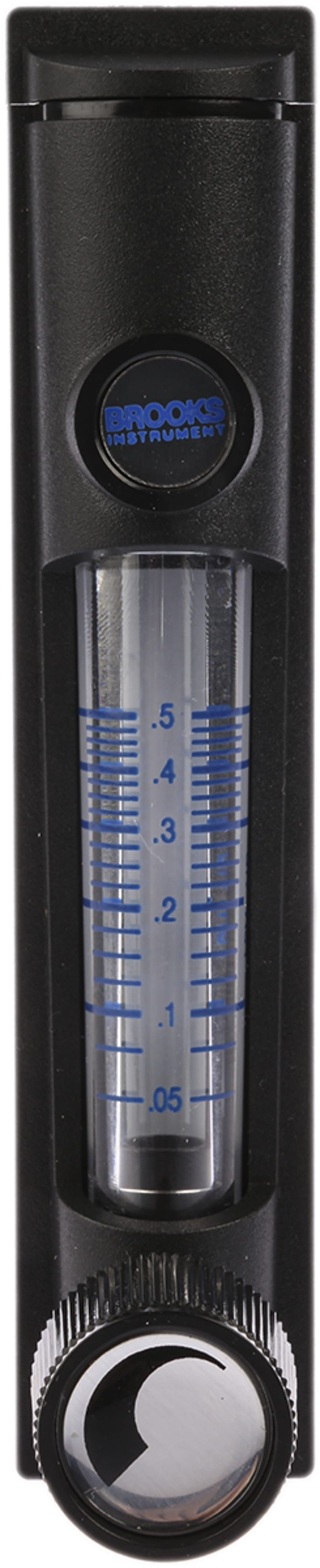 CARTRIDGE
Setup similar to CERN one
First cartridge for the moisture
vent
New setup
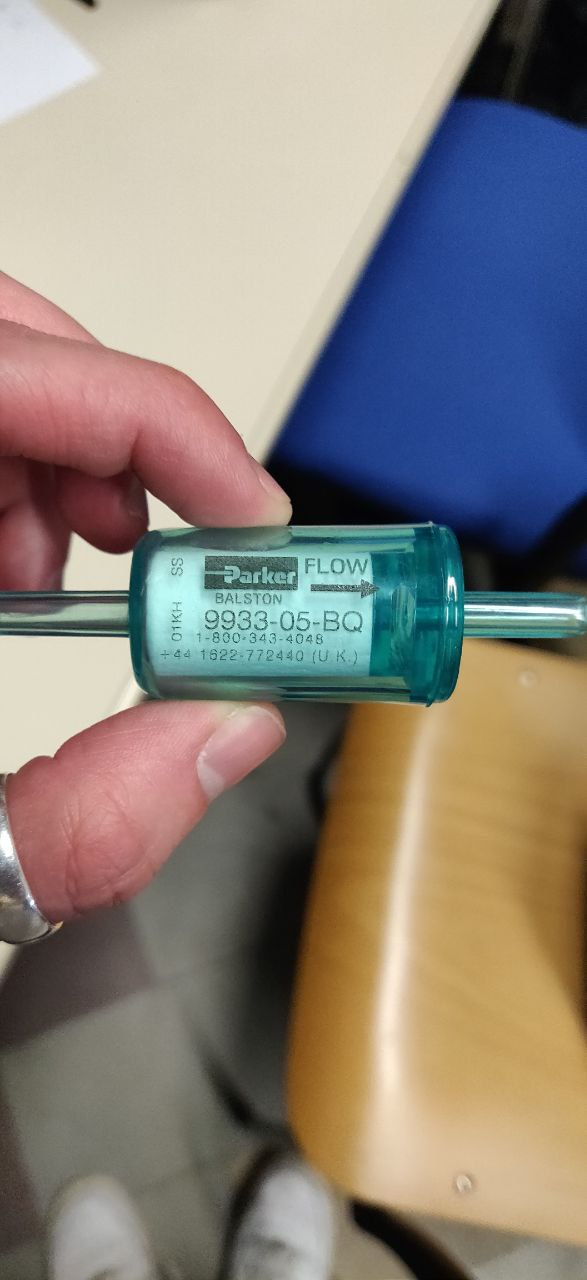 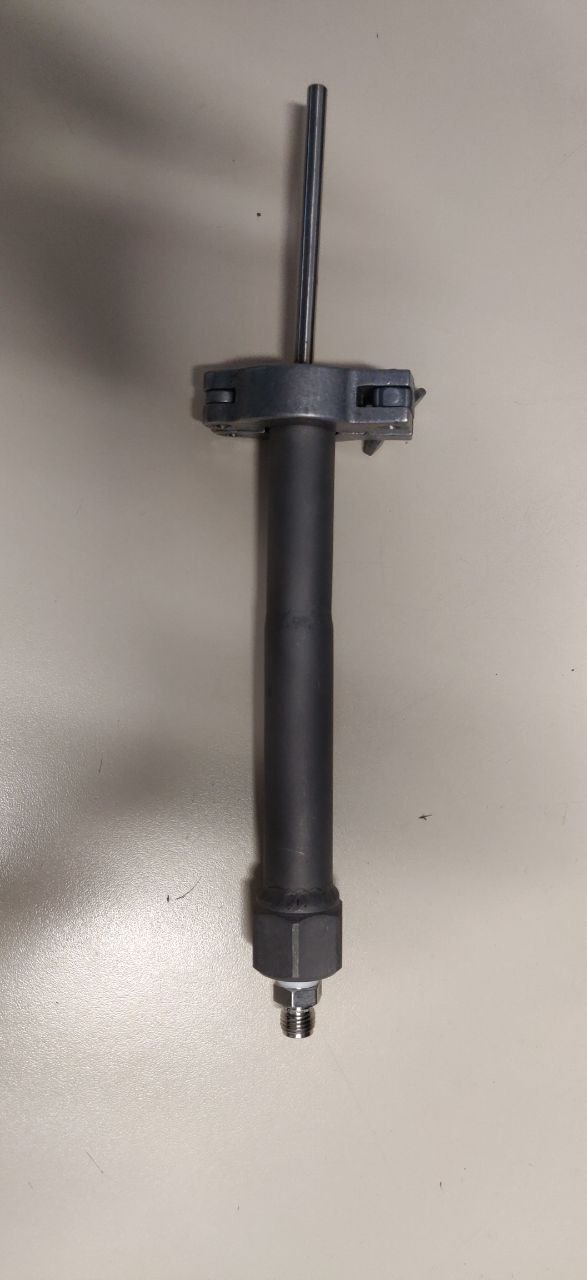 2 cm
2x smaller cartridge:

Possibility to perfrom test with the methane sensors
Less material needed
Possibility to perform the high temperatue regeneration
18 cm
First test with the sensor
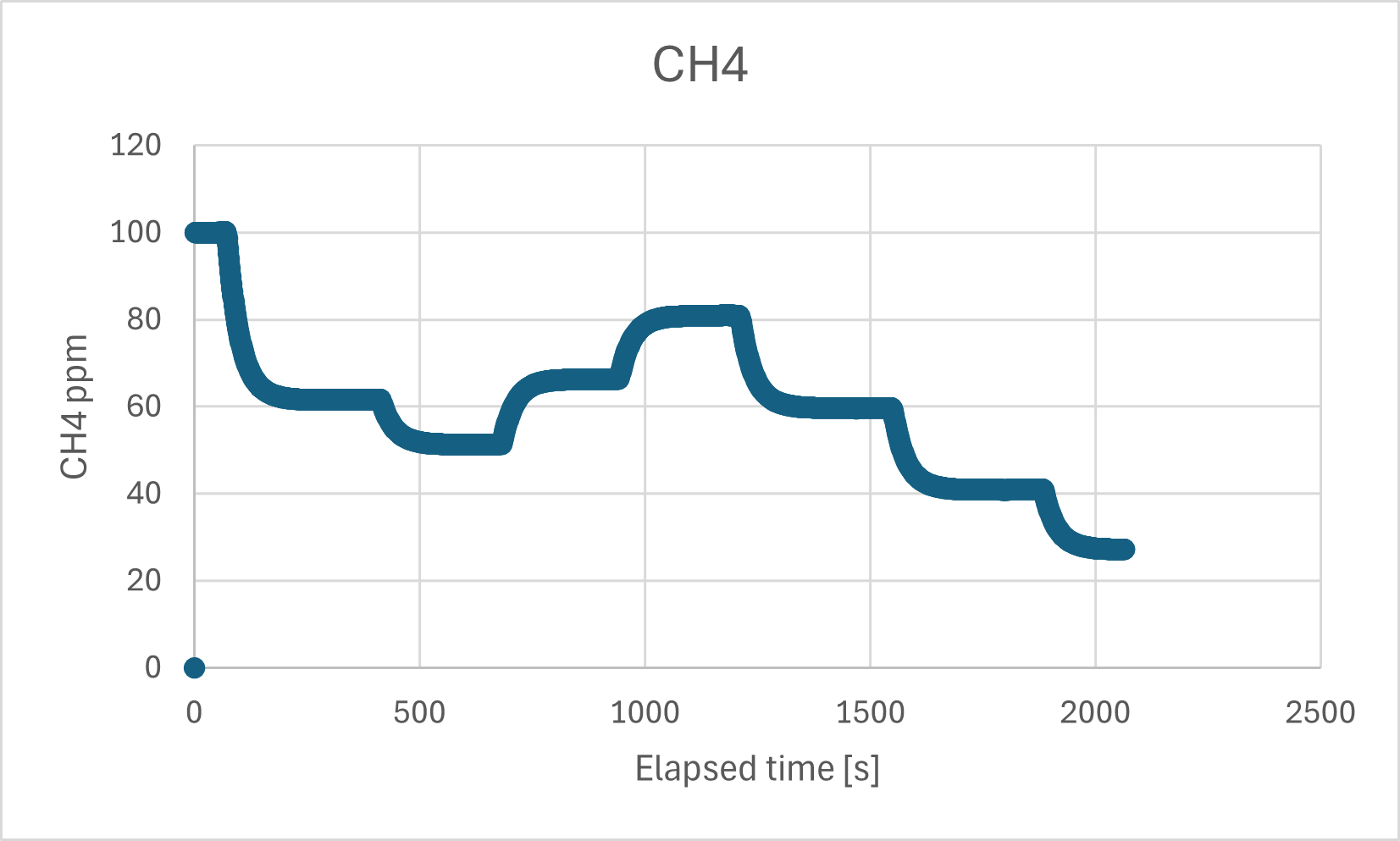 1
5
4
2
6
3
7
8
CO2 measure
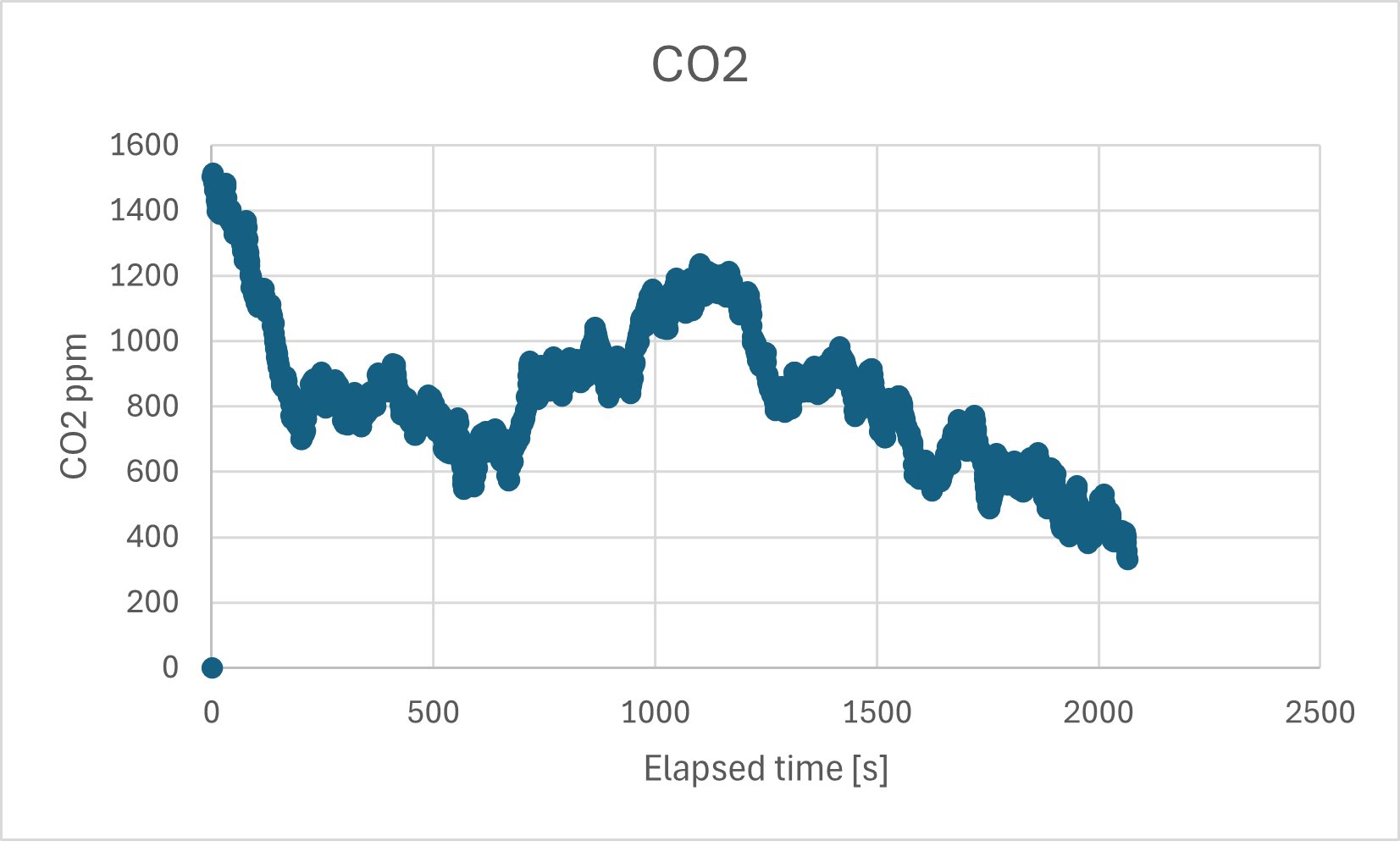 Unexpected high values of CO2
Test with pure Ar:
Still around 600ppm
Probably an offset
CO2 – CH4 correlation
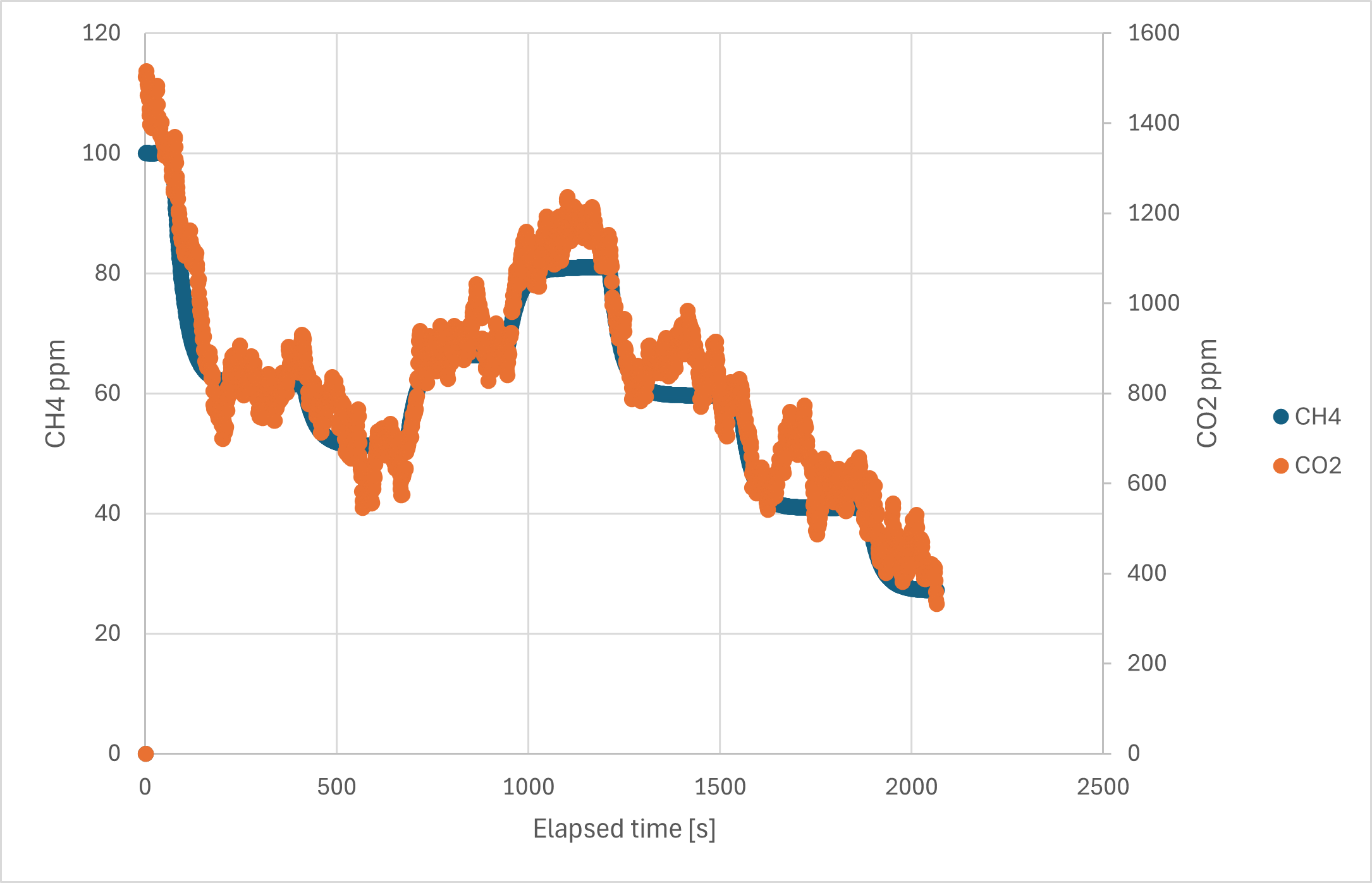 Unexpected correlation between CO2 and CH4
Not a leak
CO2 in the bottle ?
To do next
Confirm the presence of CO2 in the bottle
Test with different integration time
Test to see if the sensor loose precision if the flux is lower than the recommended one
Prove the feasibility of adsorbtion tests in the lab with this setup
Test the new material